OpenDP: A Pitch for aCommunity Effort
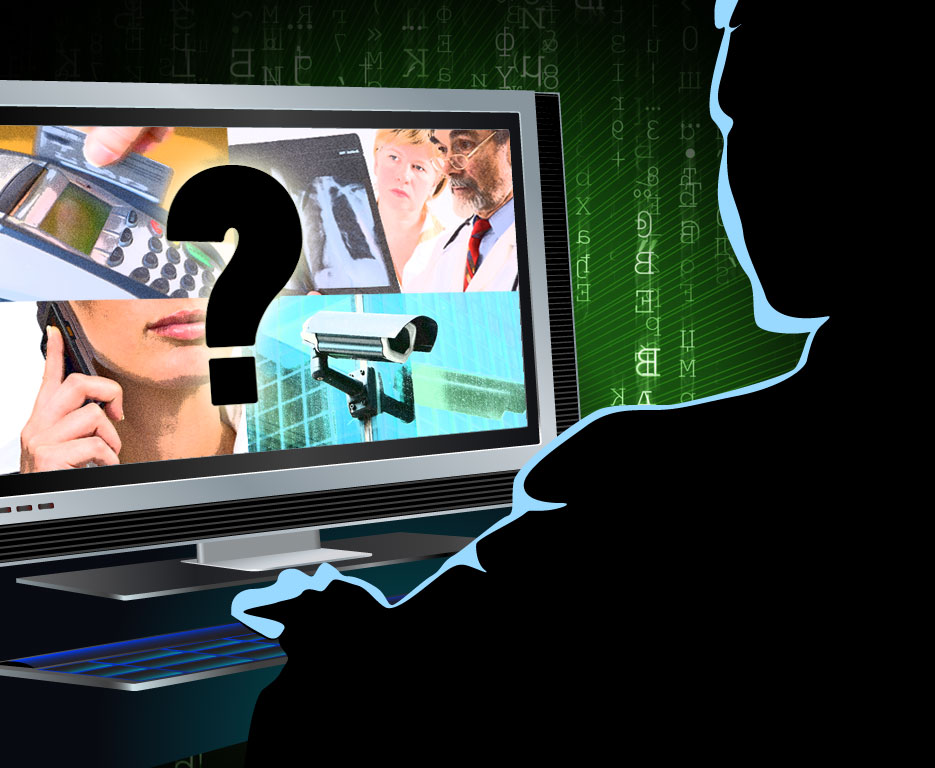 Simons Workshop on Data Privacy:From Foundations to Applications
March 8, 2019

Salil VadhanHarvard University
with support from:
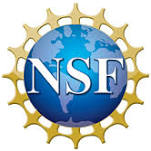 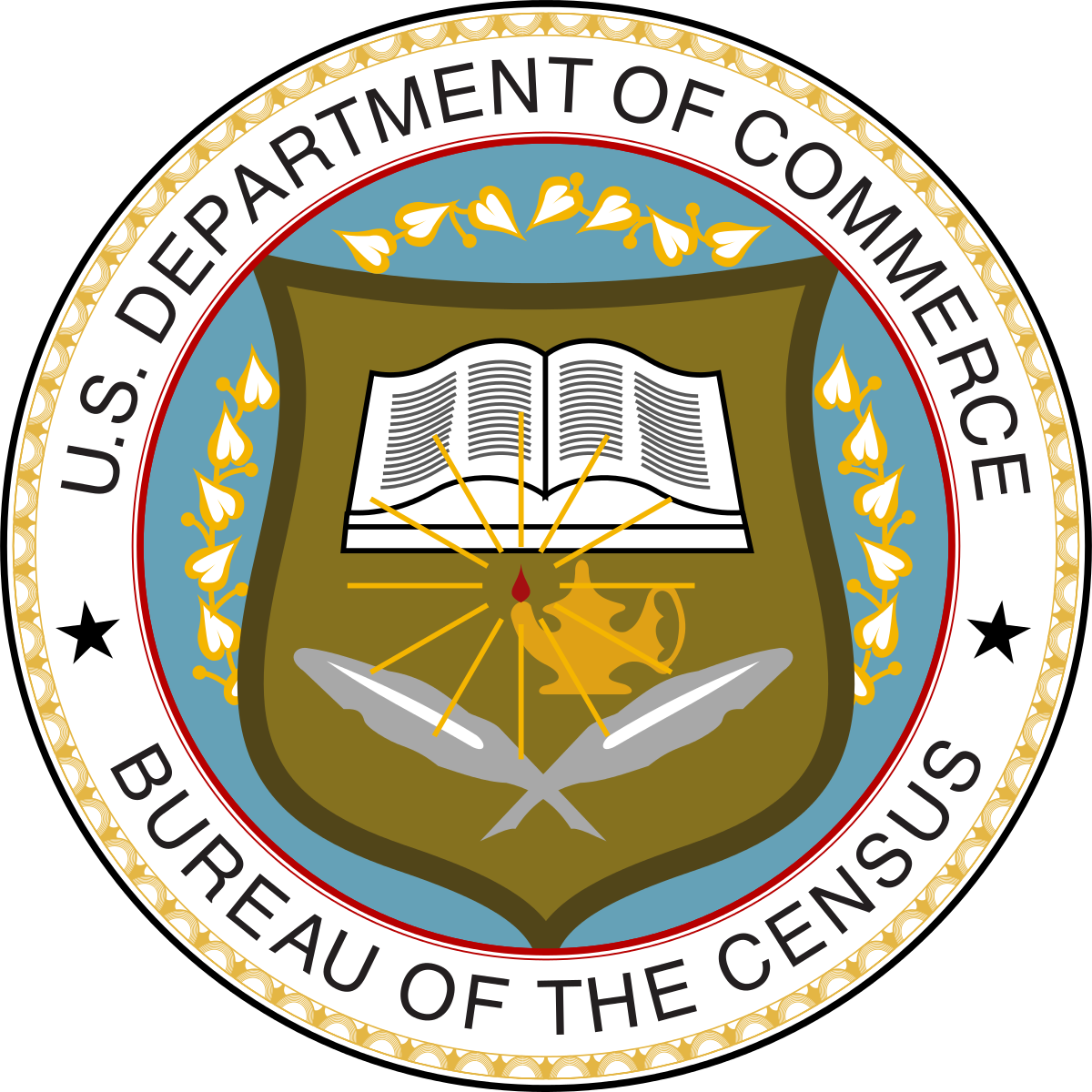 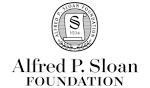 Any opinions, findings, and conclusions or recommendations expressed in this material are those of the authors and do not necessarily reflect the views of our funders.
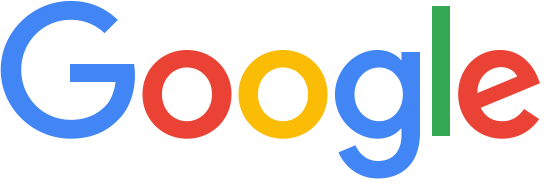 The Proposal
A community effort to build a trustworthy and open-sourcesuite of differential privacy tools that can be easily adopted by custodians of sensitive data to make it available for research.

Why?
High demand, compelling use cases.
Magnify impact of academic research on DP.
Motivating Use Cases
Current State of DP Tools
Heavily engineered systems for specific applications (e.g. 2020 Decennial Census).

Aacademic research prototypes that don’t integrate with each other, have not been externally vetted, and/or are not easily adopted. 

Closed commercial products (e.g. Leapyear).
Principles
Open Source
worldwide open-source community
processes and incentives for contribution.

Security & Privacy
careful vetting of any security-critical or privacy-critical code 
can ship code to the sensitive data

Scalability
handle petabyte-scale data

Extensibility
can grow from the continuing research developments in the field
Components
Library of vetted DP algorithms
Language(s)?  R, Python, SQL, …?
Formal vs. human verification?
Budgeting interfaces 
PSI-style GUI
PinQ-style programming interface
Data formats
Flat tables vs. multi-relational vs. …?
APIs
Containers (e.g. Docker)
Authentication & authorization (e.g. OAuth2)
Large-scale data engine (e.g. Spark/SparkR)
Using the Tools
Full System
Web service
Easily deployed & configured with no DP expertise
Generates DP code to run on remote dataset in secure storage
Tracks budgets
Allows for analyst queries

Just the library
For data custodians that understand DP
Take advantage of vetted implementations of state-of-art algorithms

And other subsets…
Assembling a Team
Principal DP Scientist(s)
DP Researchers (e.g. postdocs, faculty sabbaticals)
Chief Technology Officer
Project Manager
Security Committee
Software Engineers
Open-Source Coordinator
Steering Committee
Domain experts/data scientists?
Next Steps
Planning workshop
With data custodians, domain scientists, reps of other open-source projects,…

Raising funds

Assembling a team

Targeting the first uses (one year out?)
For Discussion
What will it take to get you all engaged?

Can generic DP methods be useful enough?

Are we focusing on the right use cases?

Can it be architected to evolve with the development of the field?

What kind of team & governance is needed for success?

Is manual vetting sufficiently scalable?

Is this realistic?